Digite um título e adicione logotipos ao seu pôster
Adicionar nomes e informações de autor
Incluir nomes de universidades ou departamentos, se necessário
ID: 000000
INTRODUÇÃO
Adicione suas informações, gráficos e imagens a esta seção.
OBJETIVOS
PRINCIPAIS RESULTADOS
Adicione suas informações, gráficos e imagens a esta seção.
Adicione suas informações, gráficos e imagens a esta seção.
METODOLOGIA
DISCUSSÃO
Adicione suas informações, gráficos e imagens a esta seção.
Adicione suas informações, gráficos e imagens a esta seção.
REFERÊNCIAS:
Adicione suas referências
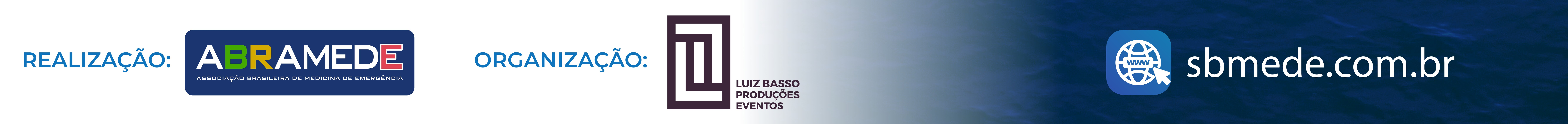